Year 3 Home Learning
Fortnight beginning: 16/11/2020
Spellings:
WB 30/12/20: 
mention, medicine, material, naughty, notice, occasion 
WB 7/12/20:
occasionally, often, opposite, ordinary, particular, peculiar, perhaps
WB 14/12/20:
popular, position, possess, possession, possible, potatoes, pressure


Use your spelling strategies to practice. You could:
Rainbow write. 
Pyramid write. 
Draw around the ascenders and descenders. 
Create a spelling mnemonic. 
Create a word search.
Times Tables:
Practice the times tables you are learning. 

You could do this by: 
Writing them out. 
Creating representations in pictures. 
Creating a song. 
Looking for the numbers around the house.
Reading:
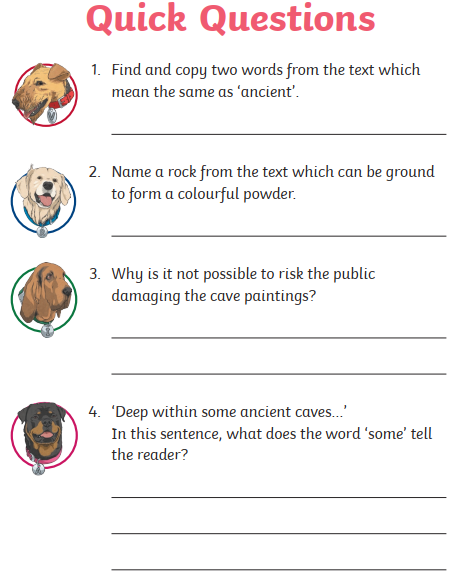 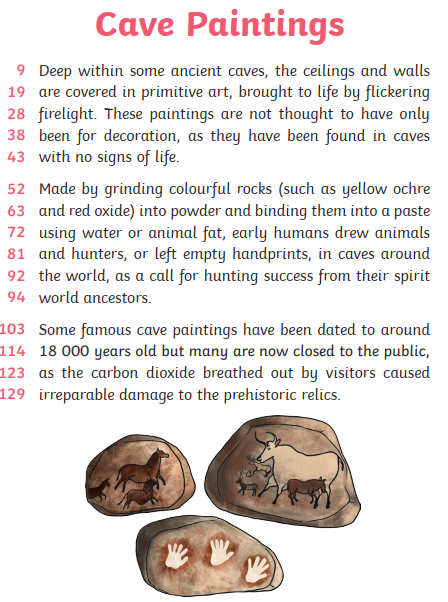 Reading continued:
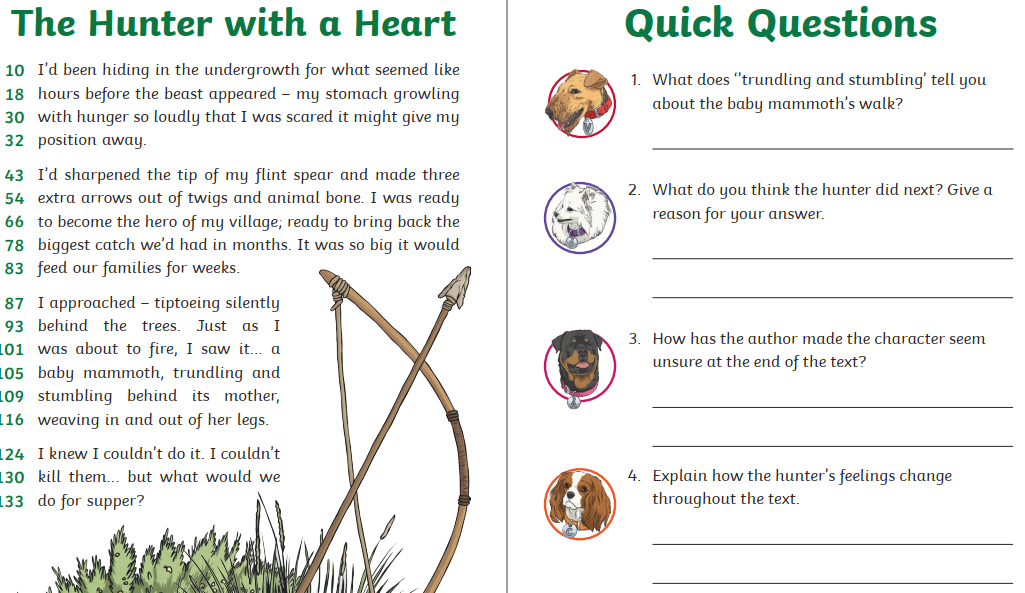 Reading continued:
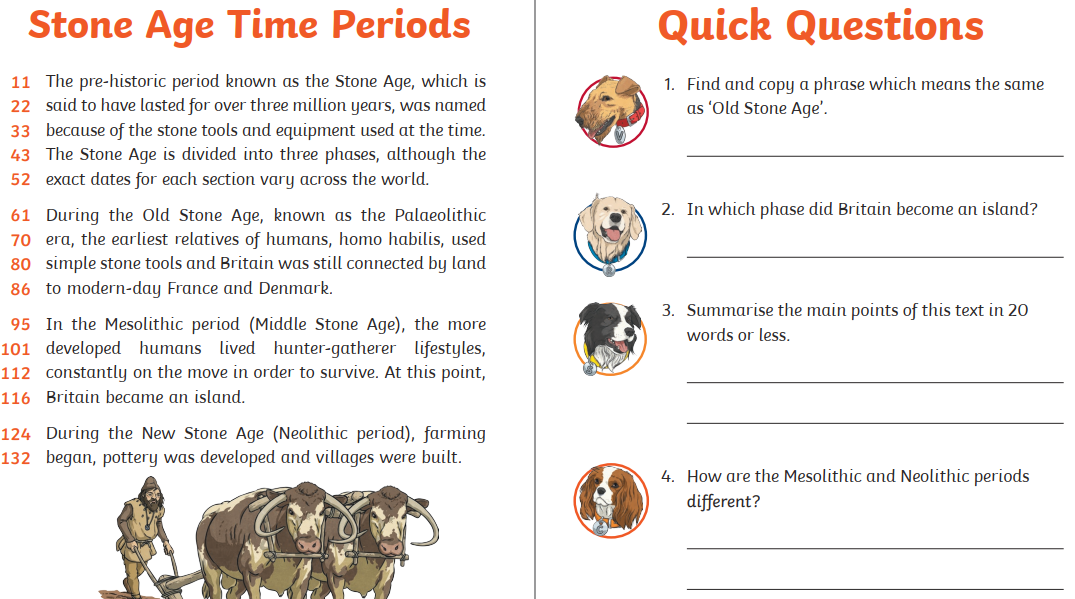 Reading continued:
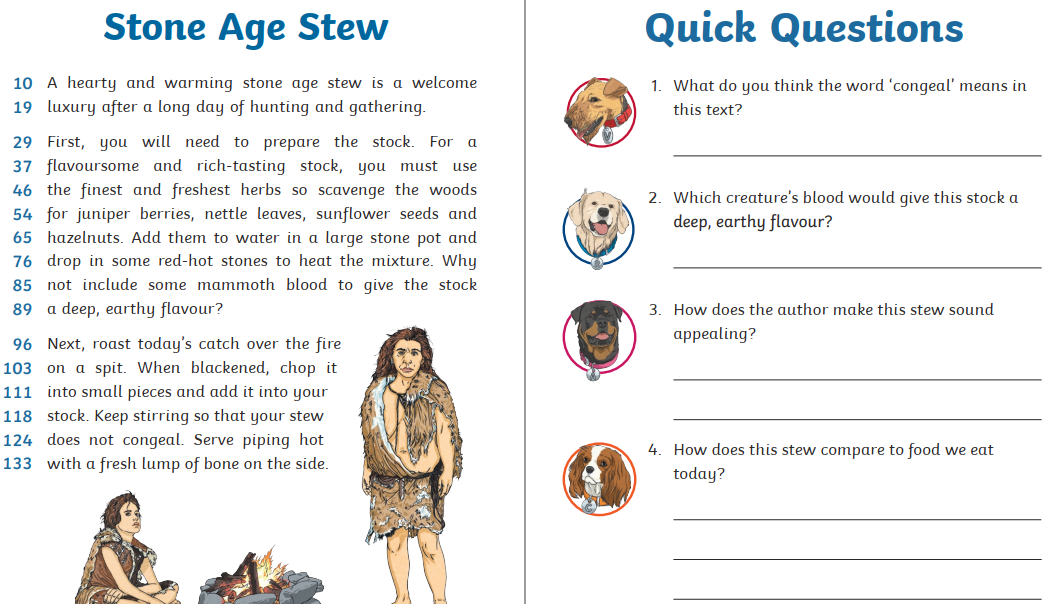 Reading continued:
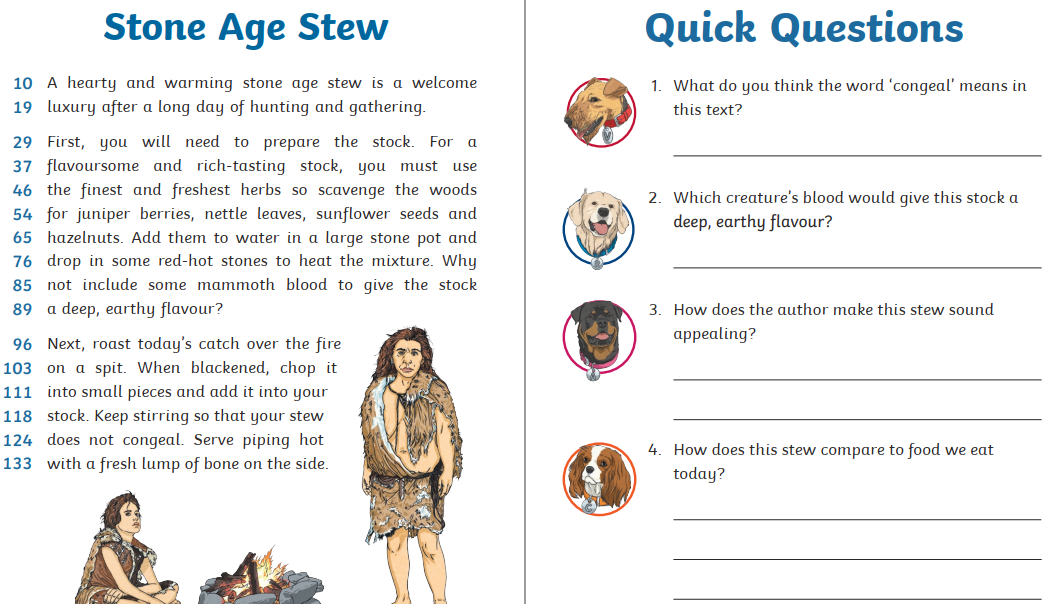 Maths:
Maths continued:
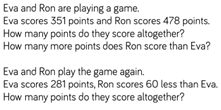 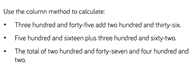 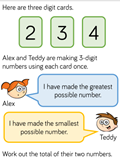 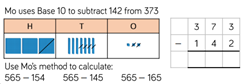 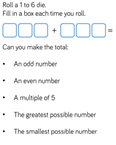 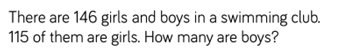 English:
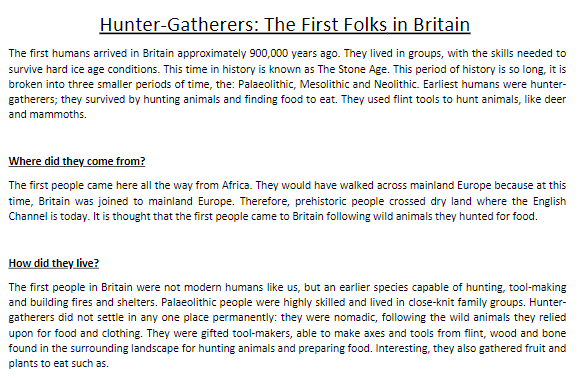 in the early stone age times, poeple didnt have meny belongings as thay had too move around a lot two find food they lived in caves witch cant have been very worm four them  
a) I have missed out 2 full stops. What are they?  
b) I have missed out 2 contracting apostrophes. Where should they go?  
c) How many spelling mistakes did you spot (including incorrect homophones.
Using the WAGOLL, come up with 3 bullet points to create sentences around for your own Stone Age non-chronological text. 

Expand these sentences to create your own introduction.
English continued:
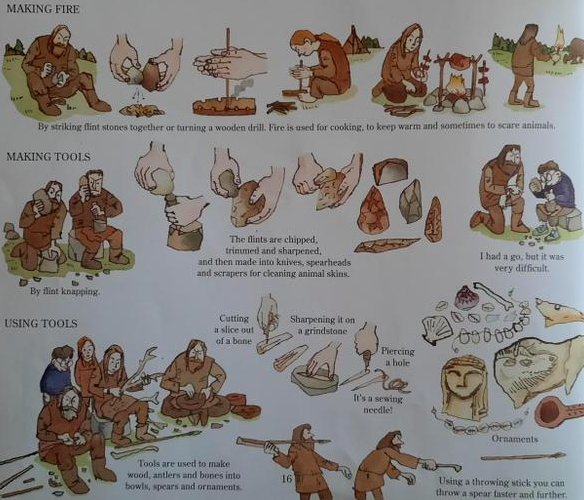 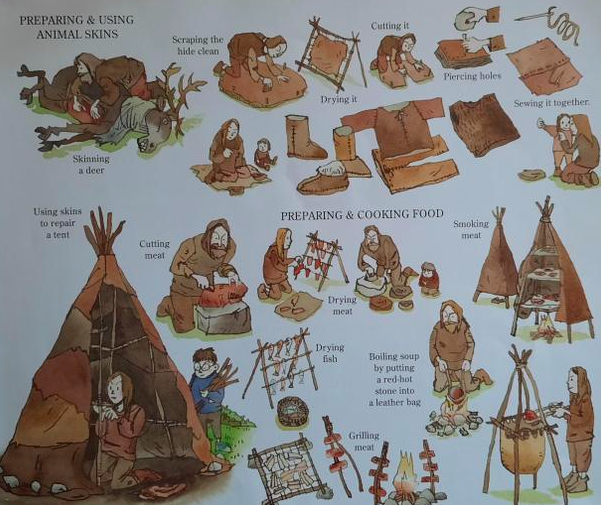 Write the following up as bullet points, group them into subheadings. What subheadings do you
think will be relevant?
English continued:
Using your subheadings, research more information and add them to your bullet pointed list that you have already started.
One of the facts that I have found is: 
They used flint to make and sharpen tools.

Can you put this into a sentence using a subordinating conjunction and more information? After you have done this, do it for one of your bullet points.
Using your bullet points, plan out your non-chronological report. Use the following to help you plan: 
Heading 
Introduction  
Sub-headings  
Fact box 
Pictures
Use your plan to write up your non-chronological report.
Topic:
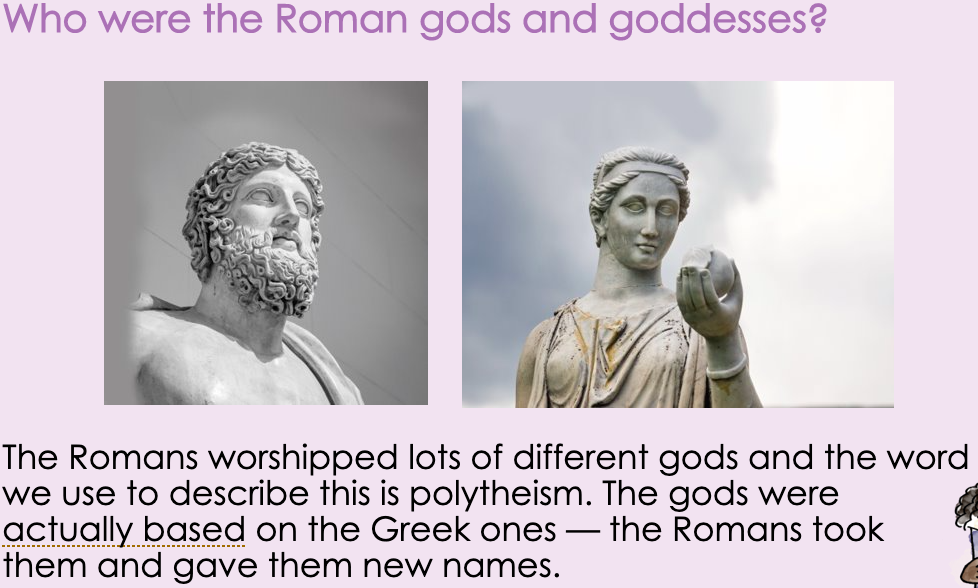 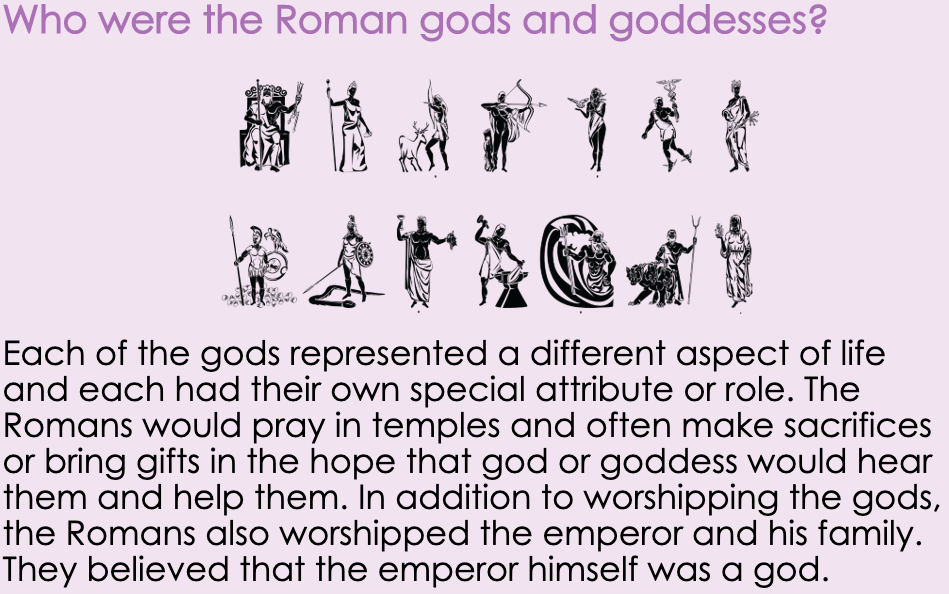 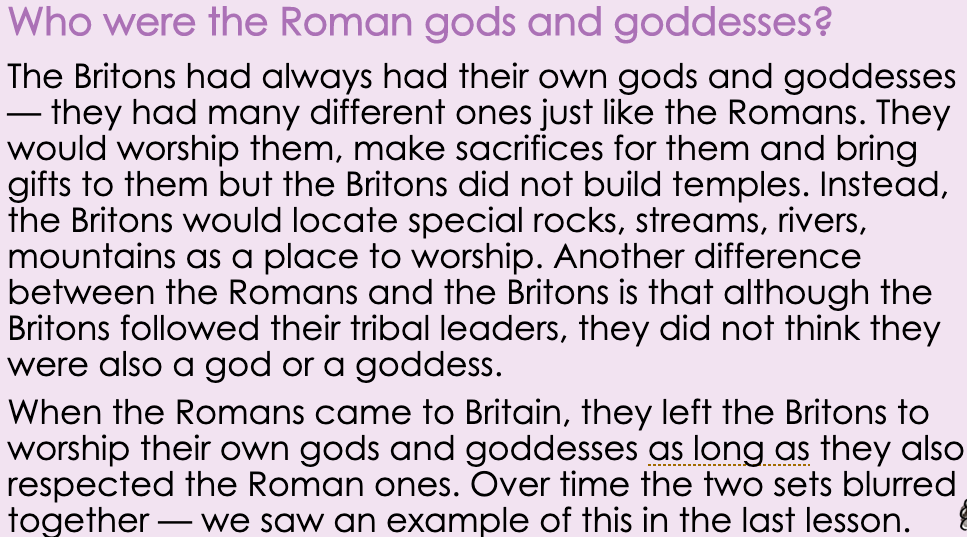 What does polytheism mean?​
​
Why do you think the Romans allowed the Britons to continue to worship their own gods and goddesses?​
​
Who did the Romans also believe was a god?​
​
Why do you think they wanted people across the empire to believe that?
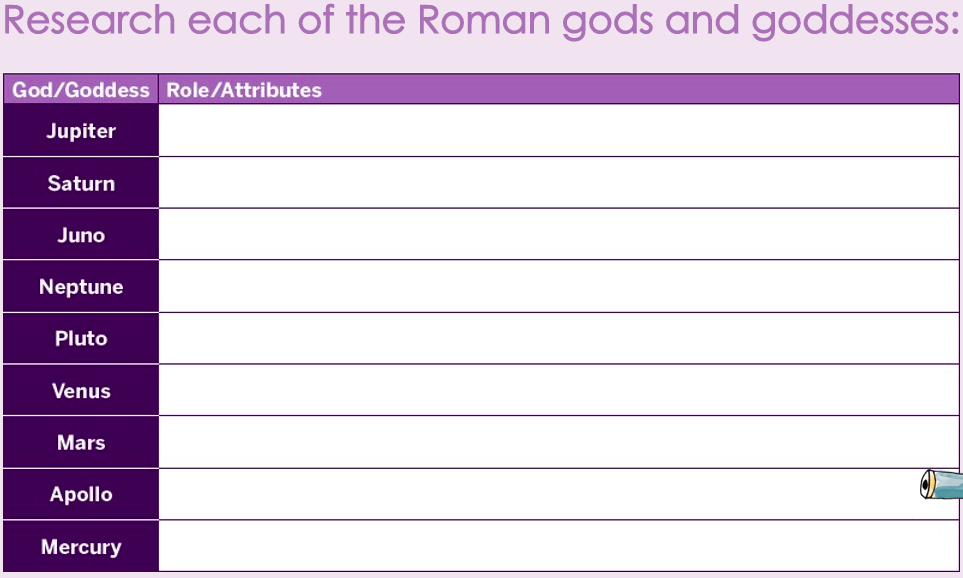 Topic continued:
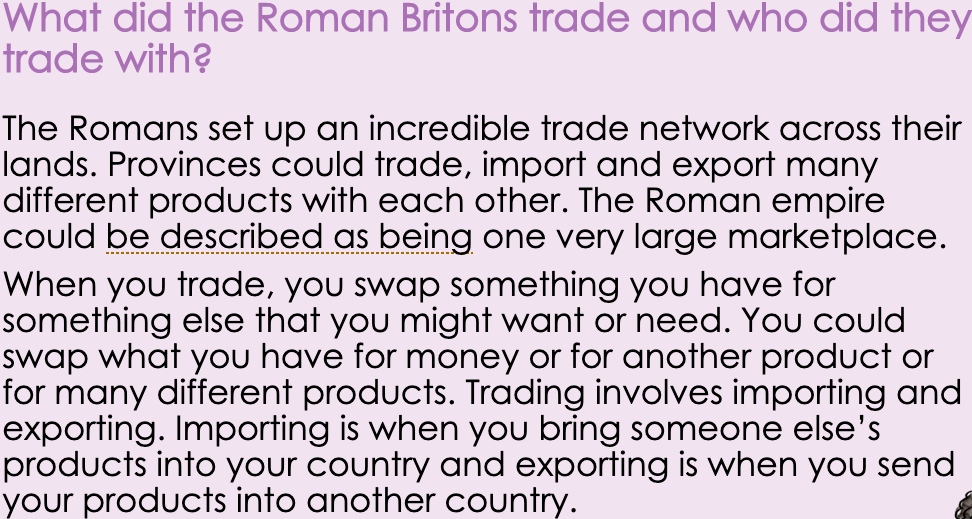 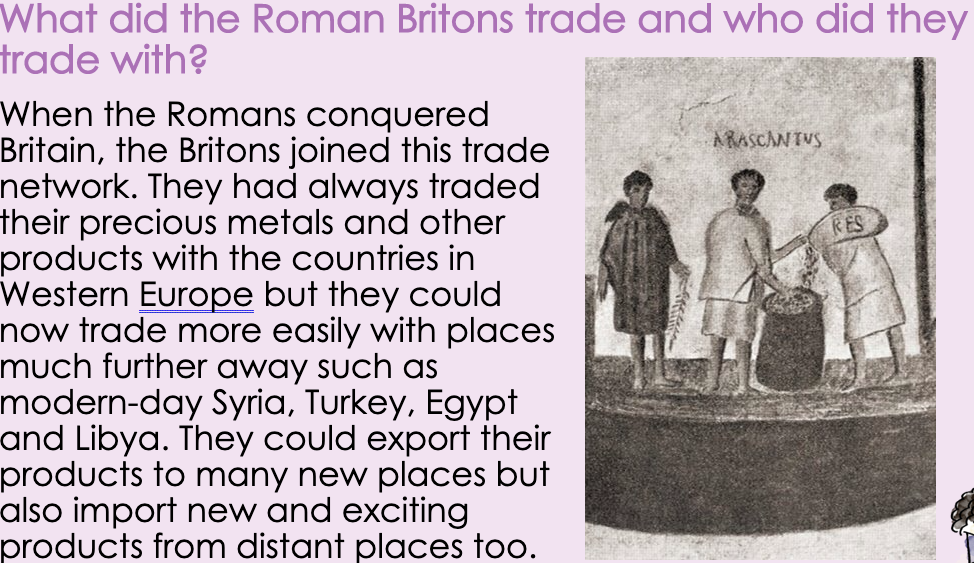 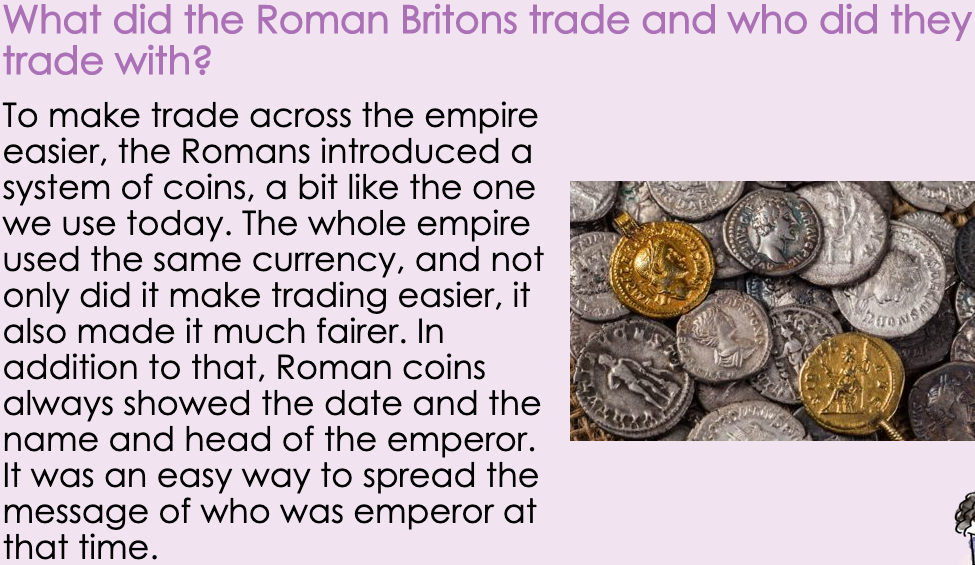 How could the Roman empire be described?​
​
Why can it be described in this way?​
​
How did Britain benefit from joining this network?​
​
Why was the same system of money used across the empire?
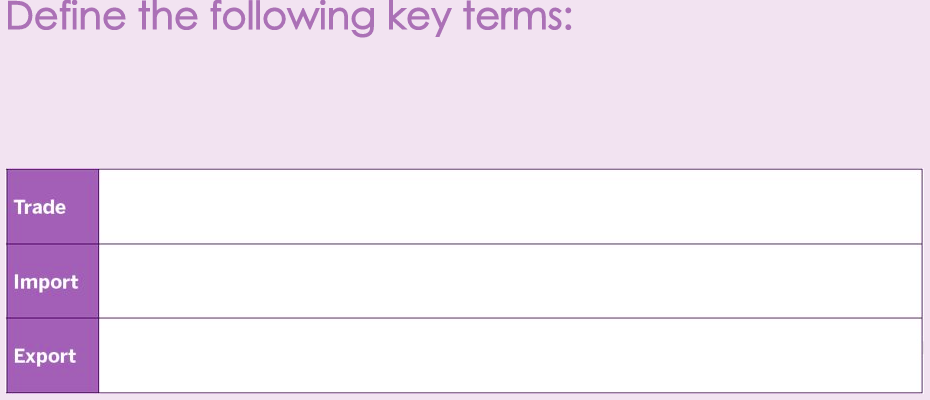